Figure 4. The orienting network. Conjunction of face- and scene-cue–related activity, masked by activity elicited by ...
Cereb Cortex, Volume 17, Issue 9, September 2007, Pages 2072–2083, https://doi.org/10.1093/cercor/bhl116
The content of this slide may be subject to copyright: please see the slide notes for details.
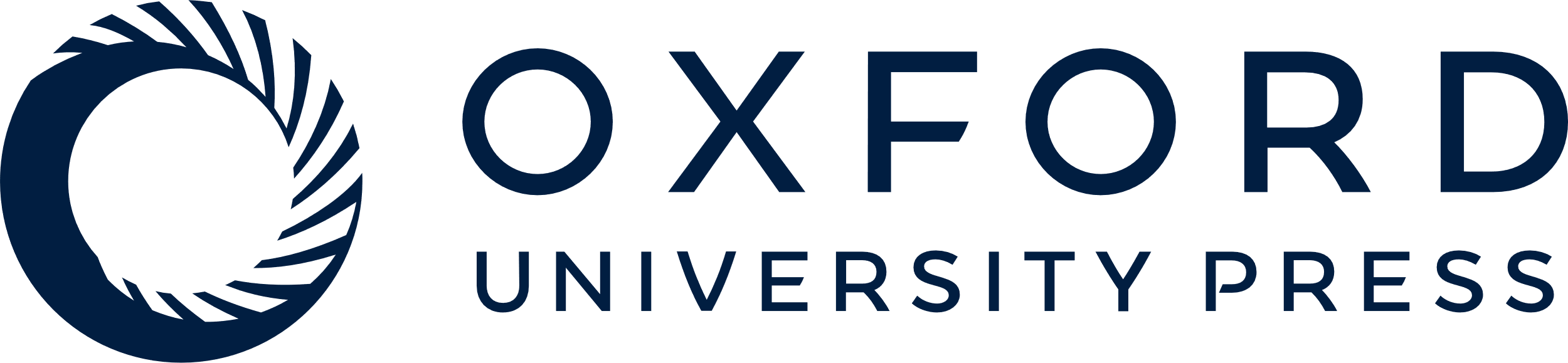 [Speaker Notes: Figure 4. The orienting network. Conjunction of face- and scene-cue–related activity, masked by activity elicited by switch versus stay cues, mapped onto the mean brain of all subjects. Values indicate the z and x coordinates of the sections.


Unless provided in the caption above, the following copyright applies to the content of this slide: © The Author 2006. Published by Oxford University Press. All rights reserved. For permissions, please e-mail: journals.permissions@oxfordjournals.org]